Latinská Amerika
Fyzicko-geografická charakteristika
Geografické vymezení
Západní polokoule
Severní hranice: Panamská šíje
Oceány: 
Atlantský
Tichý 
(Jižní)
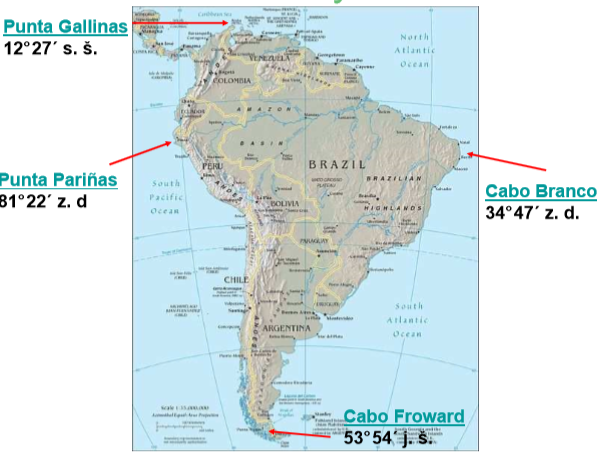 Geologický vývoj
Laurasie -> S Am deska
Gondwana -> J Am deska
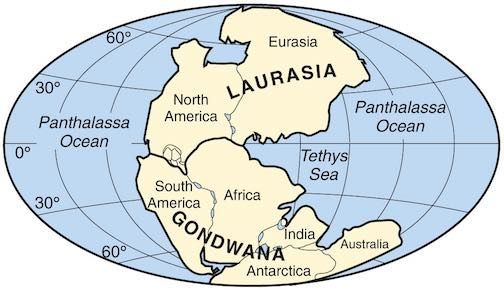 Desková tektonika
Severoamerická litosférická deska
Karibská litosférická deska
Jihoamerická litosférická deska

Kokosová + Nazca
⇩
konvergence
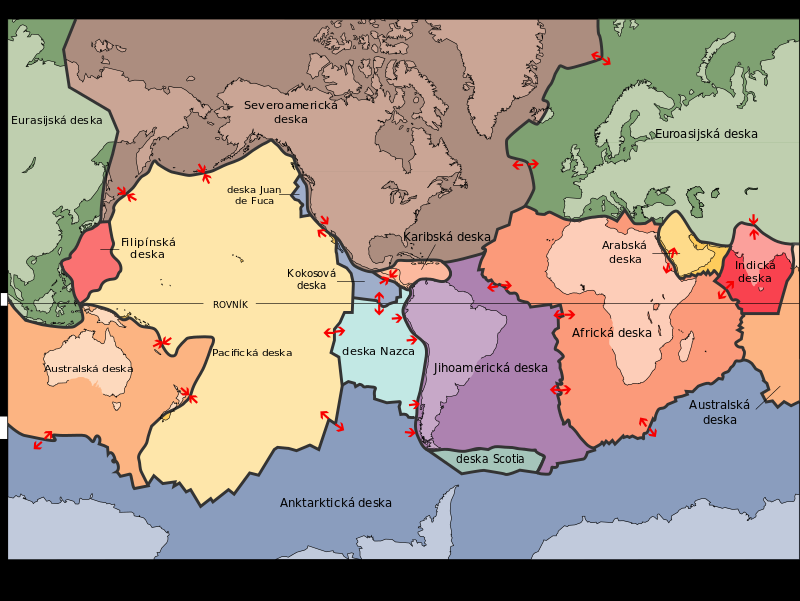 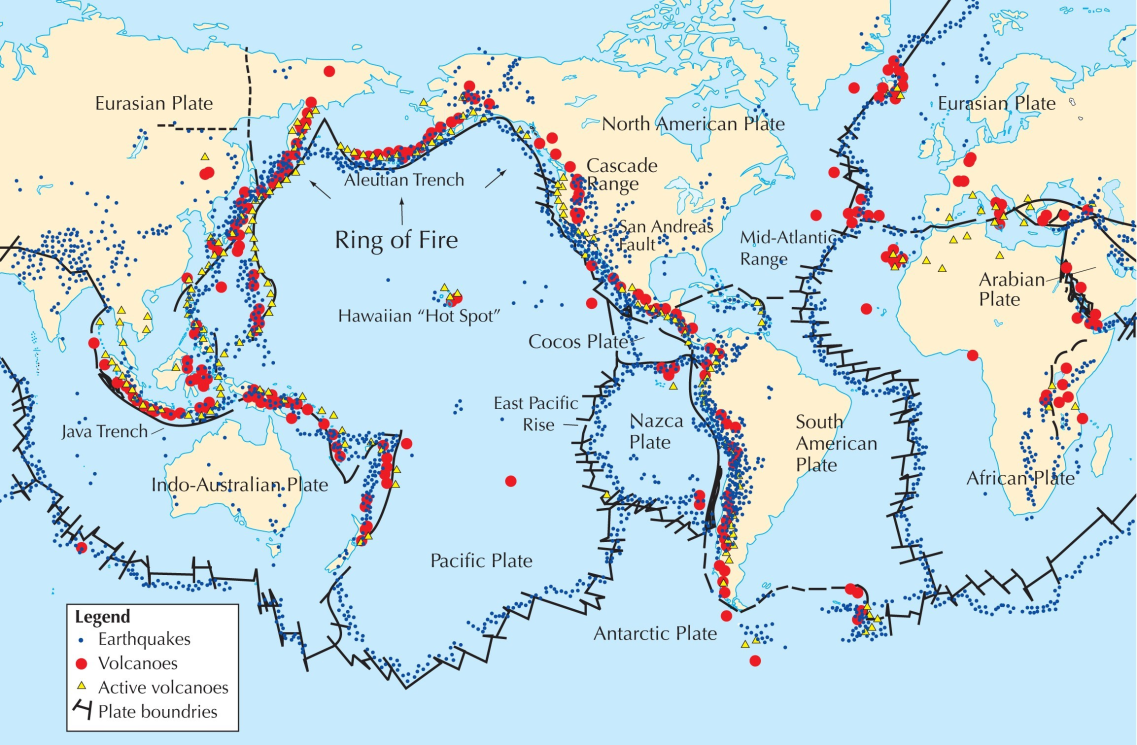 Geologický vývoj
jednodušší stavba než S Am
neproběhlo zde 4H zalednění (krom jižního Chile)
Základem: Brazilsko-guyanský štít 
třetihory: štít dostal dnešní podobu
vrásnění And ⇒ tlaky od Z způsobily vyklenutí štítu a poté pokles centrální části (Amazonská nížina)
podél JV pobřeží v důsledku tlaku vznikl zlomu
reliéfu se přizpůsobila říční síť  jednoduché konsekventní toky
1. Orinocká nížina 
2. Guyanská vysočina 
3. Amazonská nížina 
4. Brazilská vysočina 
5. Laplatská nížina 
6. Patagonie 
7. Andy
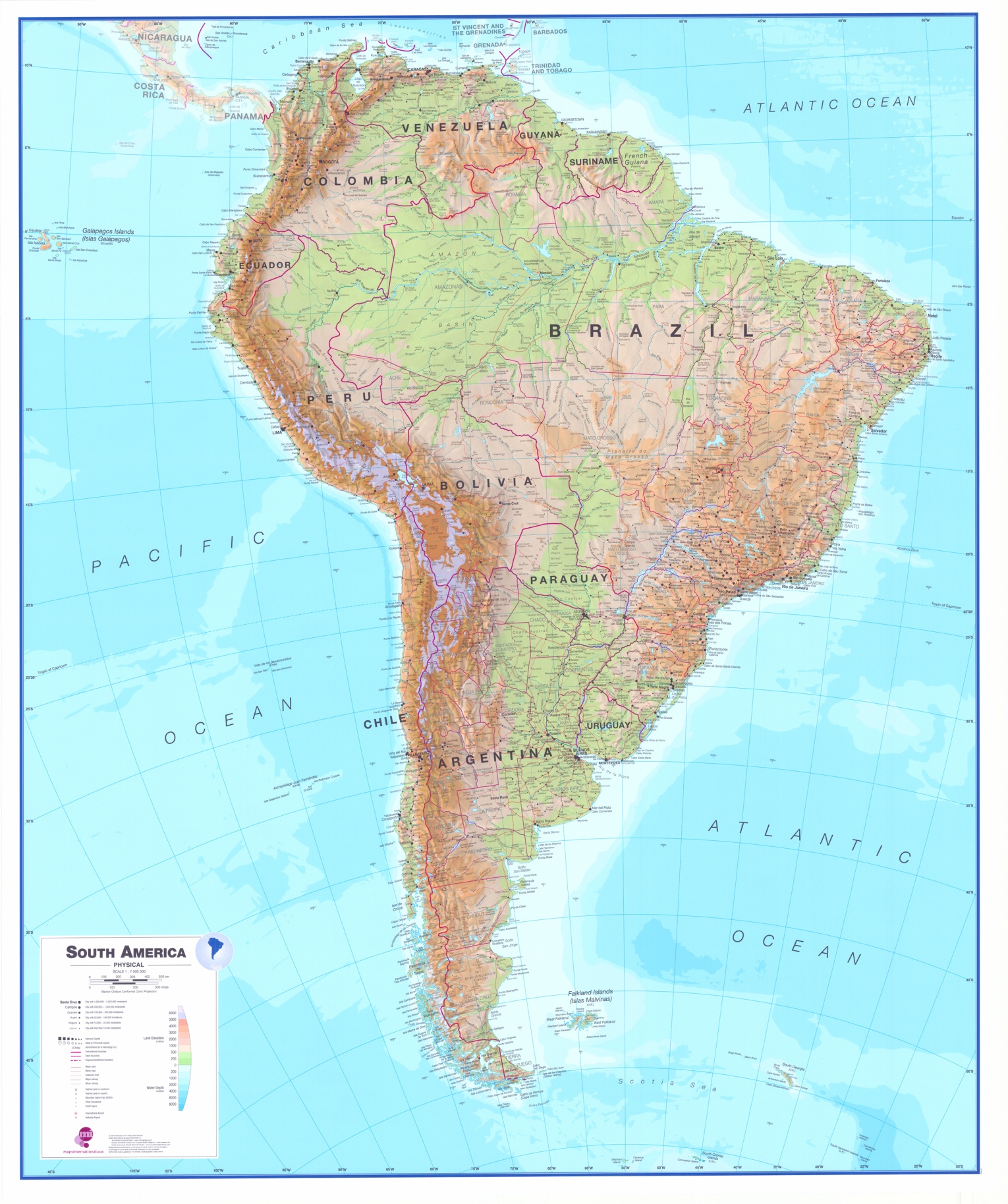 Geologický vývoj
Zarovnaný povrch, žulové masivy, překrytí sedimenty
Sedimenty byly zpětnou erozí vodních toků rozčleněny (toky se prořezávají na štít)
Typické: stolové hory (Guyanská vysočina)
Třetihory: štít dostal dnešní podobu
Vrásnění And, tlaky od Z způsobily vyklenutí štítu a poté pokles centrální části (Amazonská nížina) podél JV pobřeží v důsledku tlaku vznikl zlom
Orinocká nížina
mezi Andami a Guyanskou vysočinou
oblast tektonického poklesu (pánev)
silná vrstva říčních sedimentů
plochý reliéf (30 – 100 m n. m.)
savany – llanos
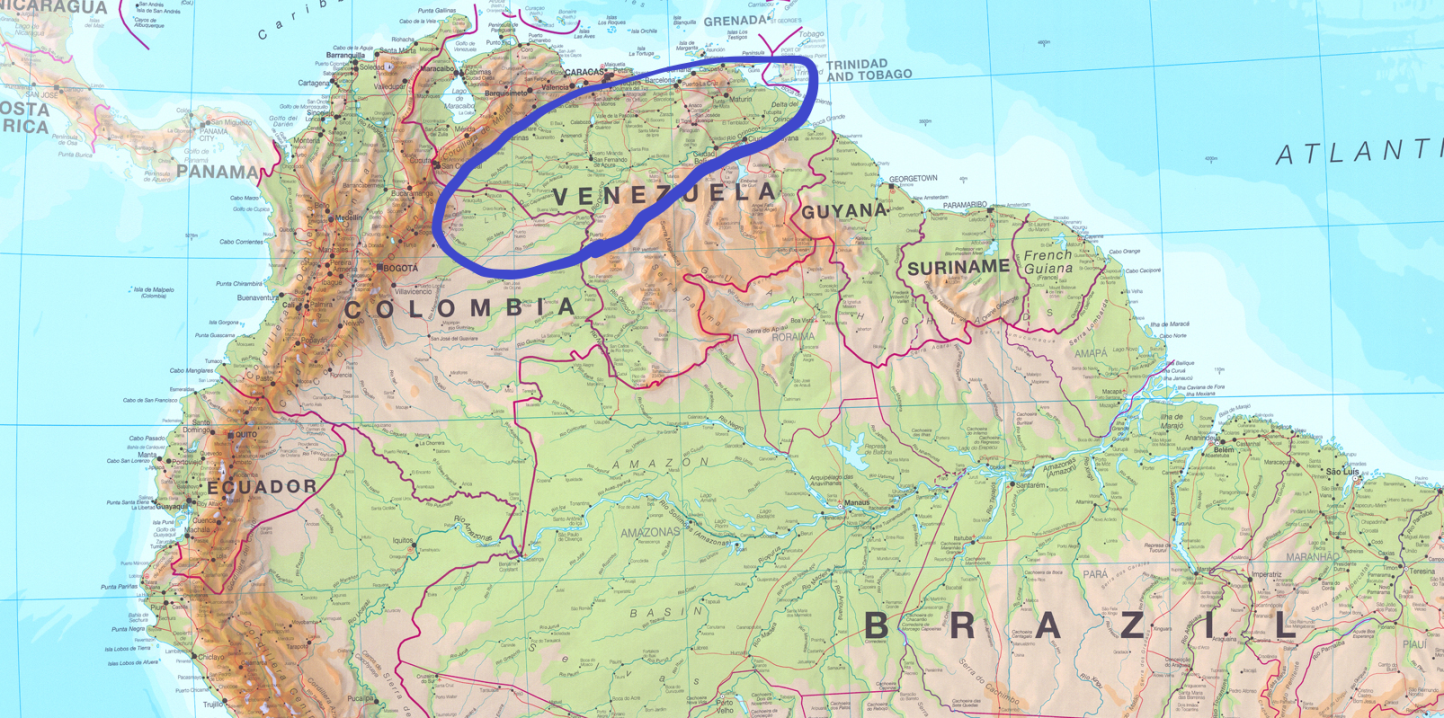 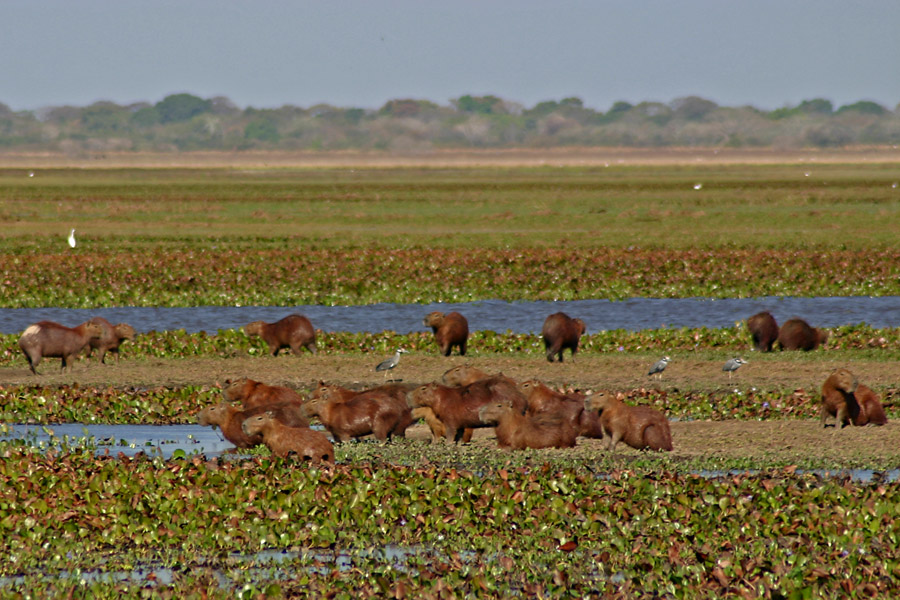 Guyanská vysočina
Součást štítu nejstarší část J Am. pevniny 
Základ: Brazilsko-guyanský štít 
Mírně zvlněný reliéf 
Pico da Neblina (2995 m n. m.)
Charakter tabulí s příkrými srázy 
Střídavě vlhké 
tropické lesy
Stolové hory: Tepui
Zásoby Fe rudy
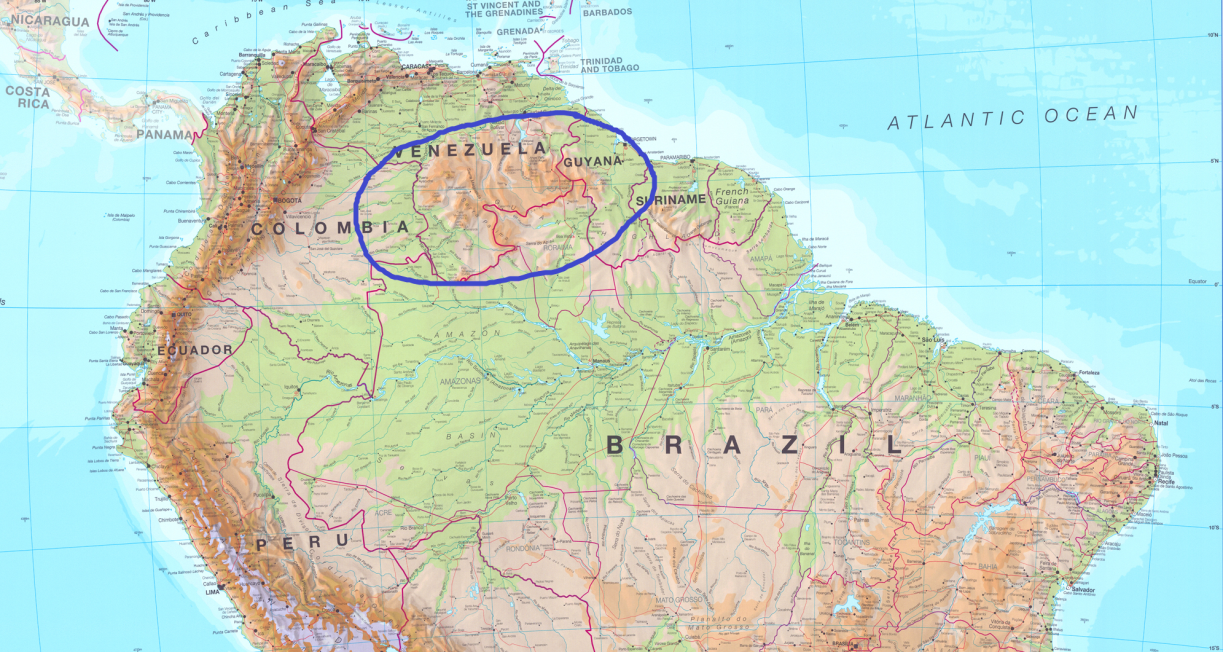 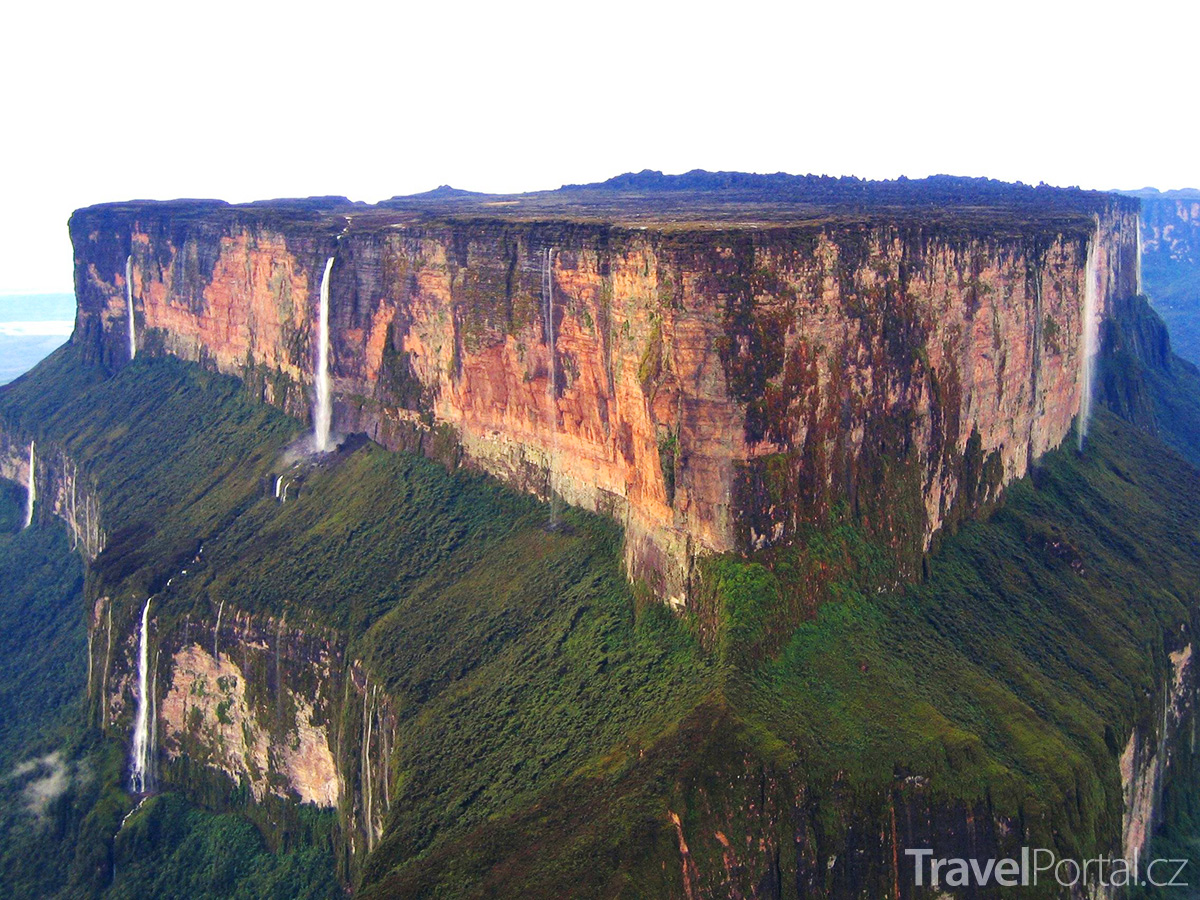 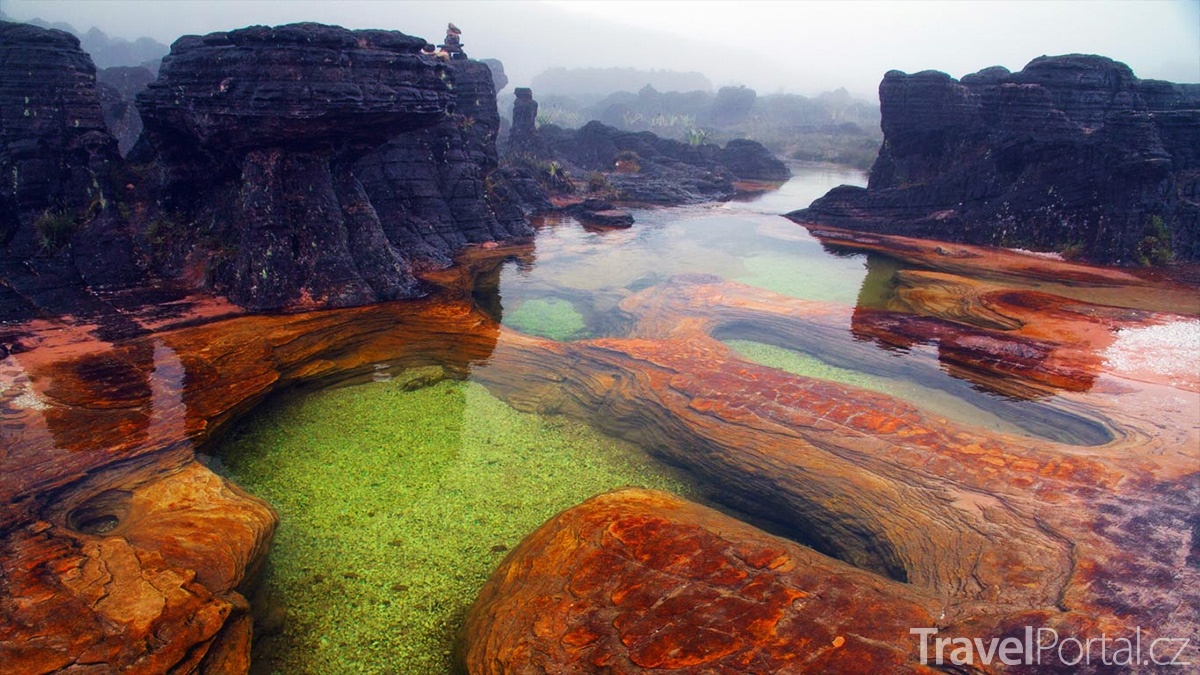 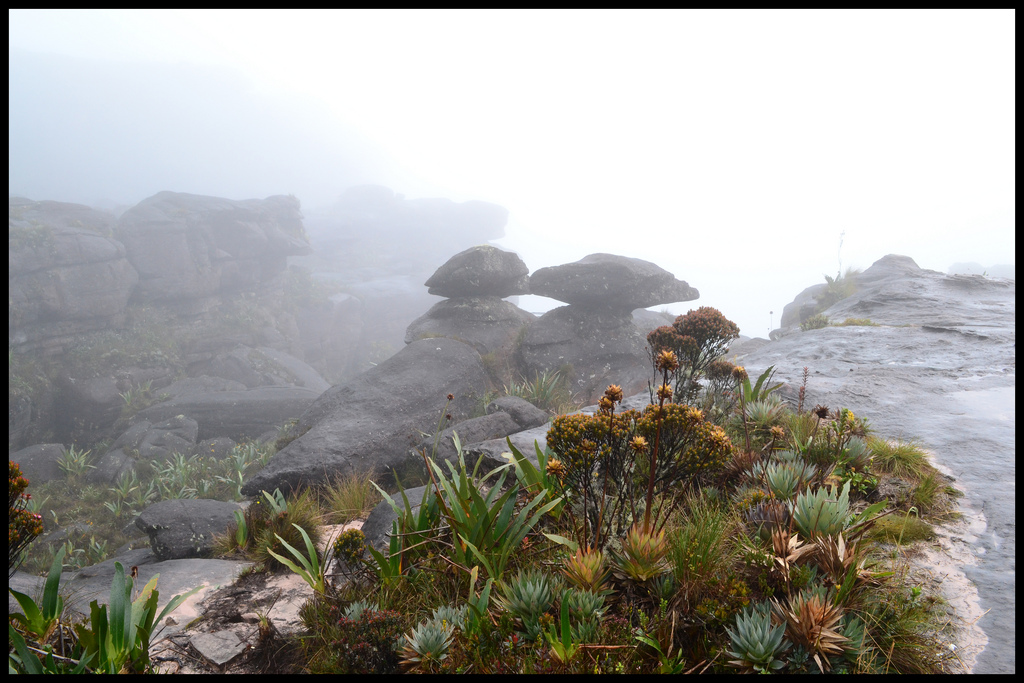 Brazilská vysočina
nejstarší část JA pevniny
Základ: Brazilsko-guyanský štít
horniny 1H (ruly, žuly, břidlice)
reliéf zvětralý, denudovaný (příkré srázy –chapady)
Pico da Bandeira (2890 m n. m.)
střídavě vlhké tropické lesy
savany - campos
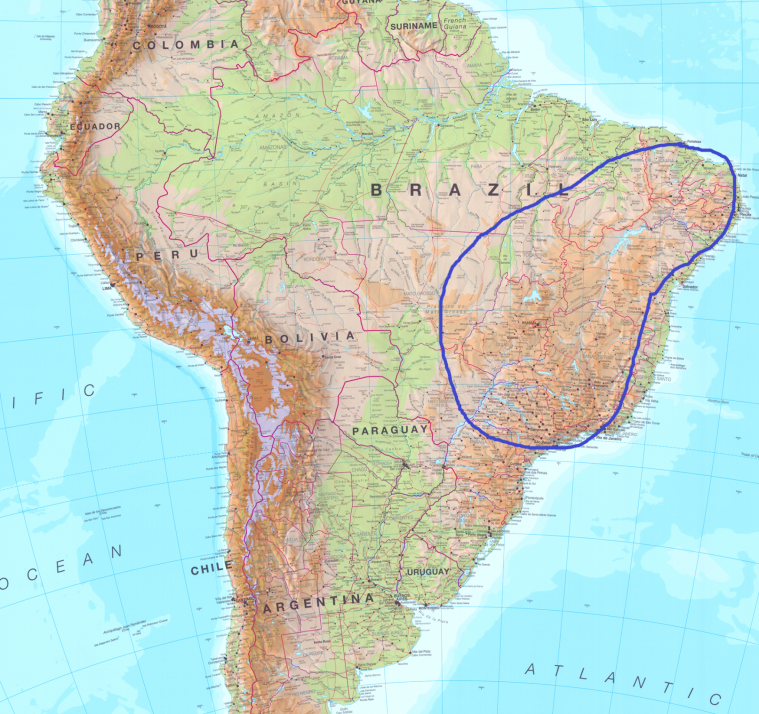 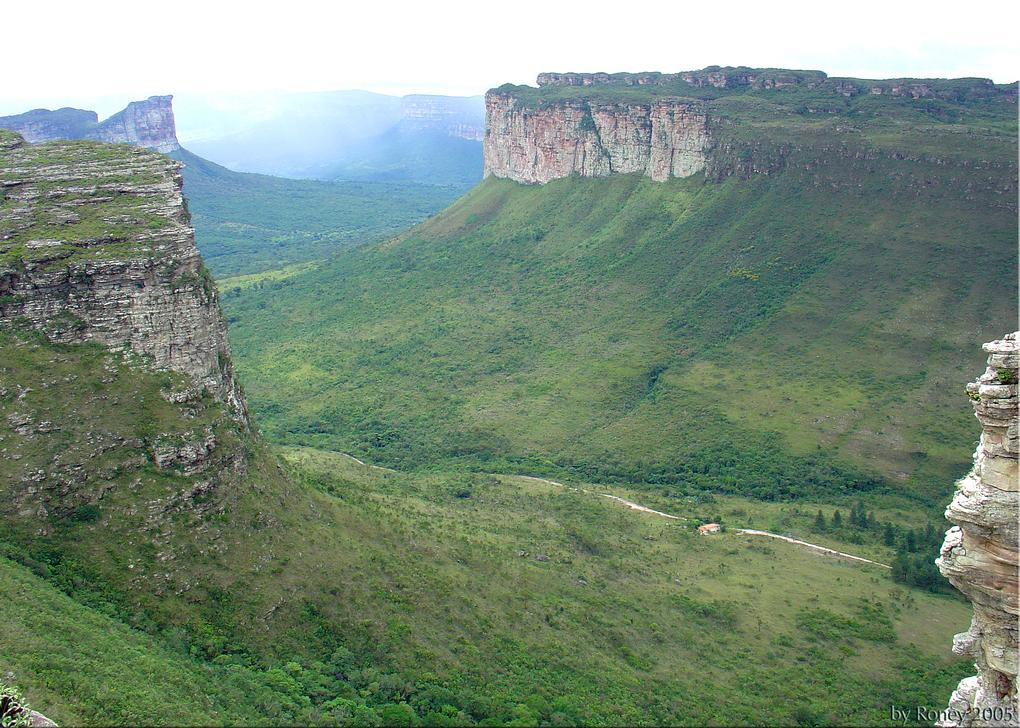 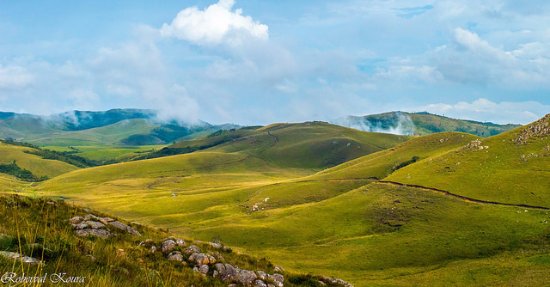 Amazonská nížina
Aluviální nížina (největší na světě (6 mil. km²))
vznik prolomením Brazilsko-guyanského štítu
většina v nadmořské výšce do 100 m n.m.
plochý reliéf s hustou říční sítí
tropické deštné lesy
- těžba
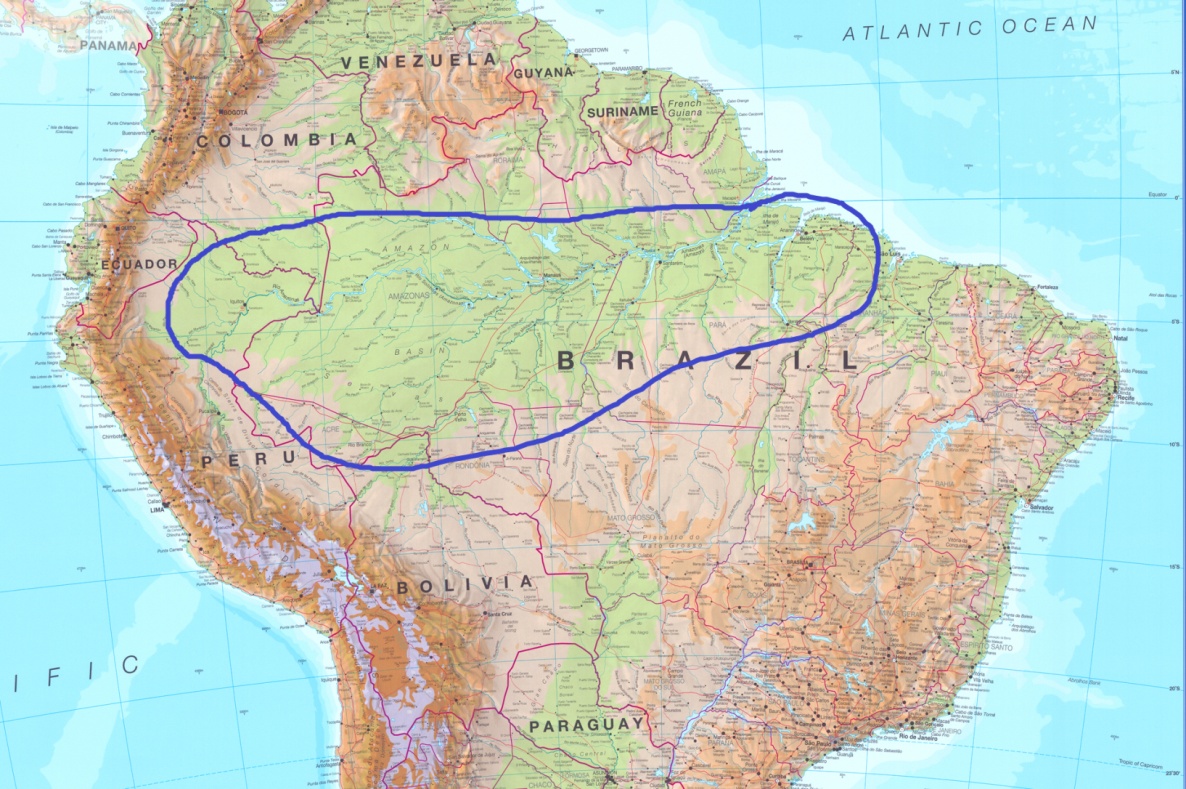 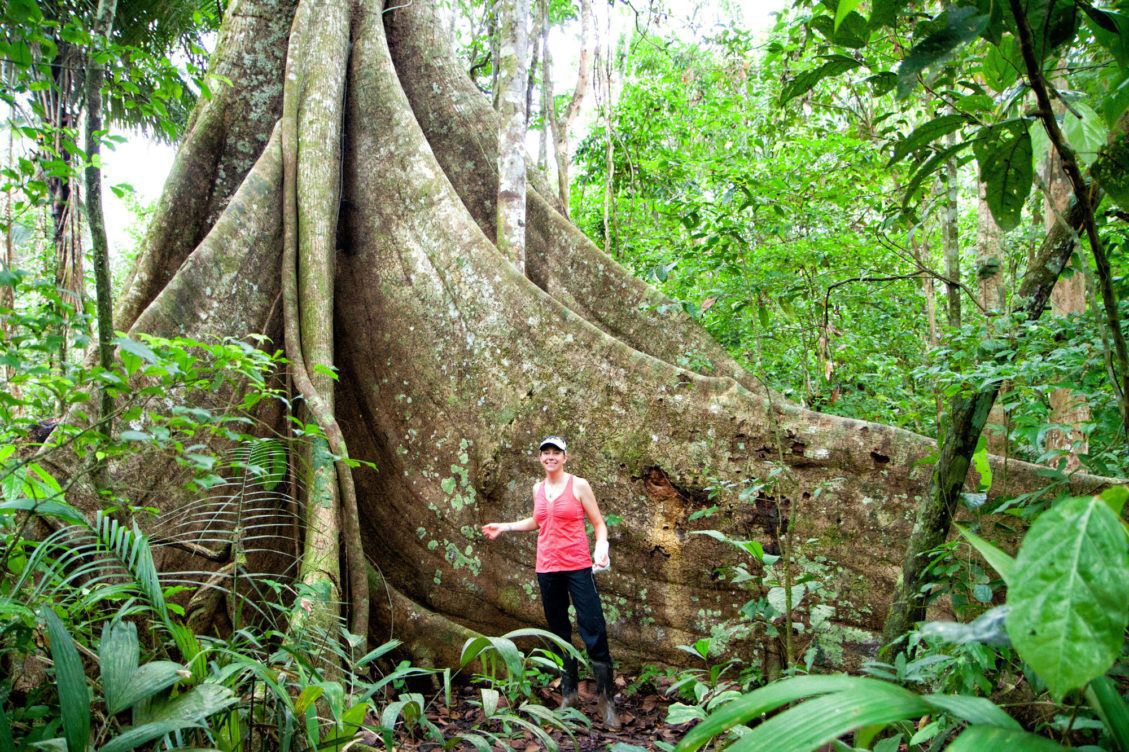 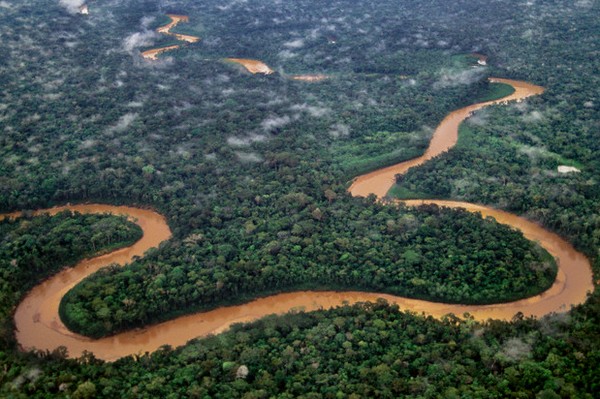 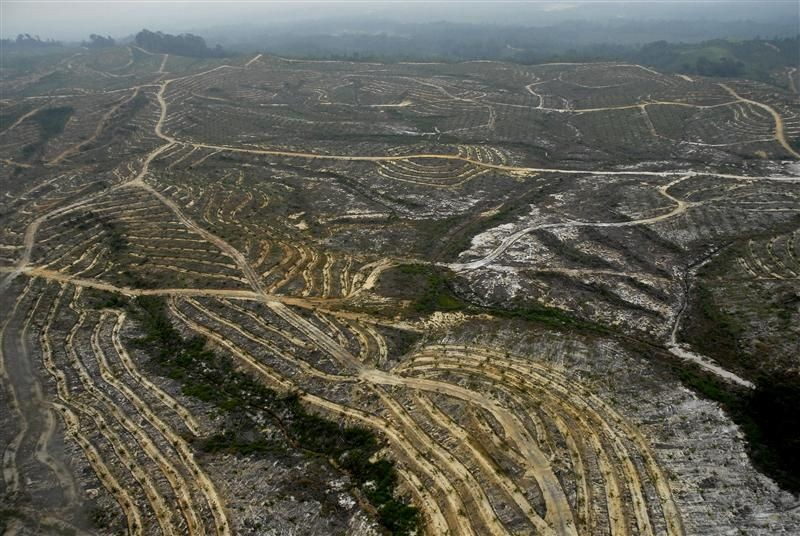 Laplatská nížina
plochá akumulační rovina (30 –150 m n.m.) = argentinská step či pampa
reliéf mírně zvlněný, svažuje se od And k pobřeží
S: rovina Gran Chaco 
(až 600 m n.m.)
J: Pampas, 
přechází v Patagonii 
savany, stepi
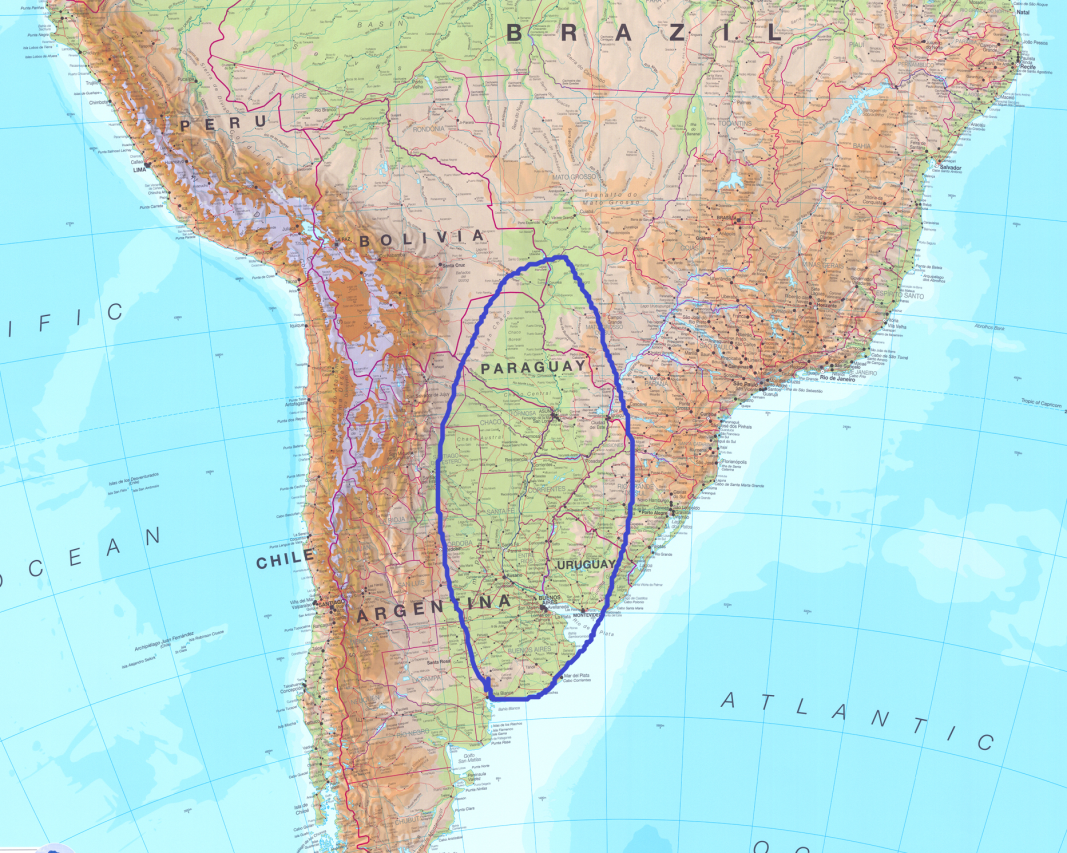 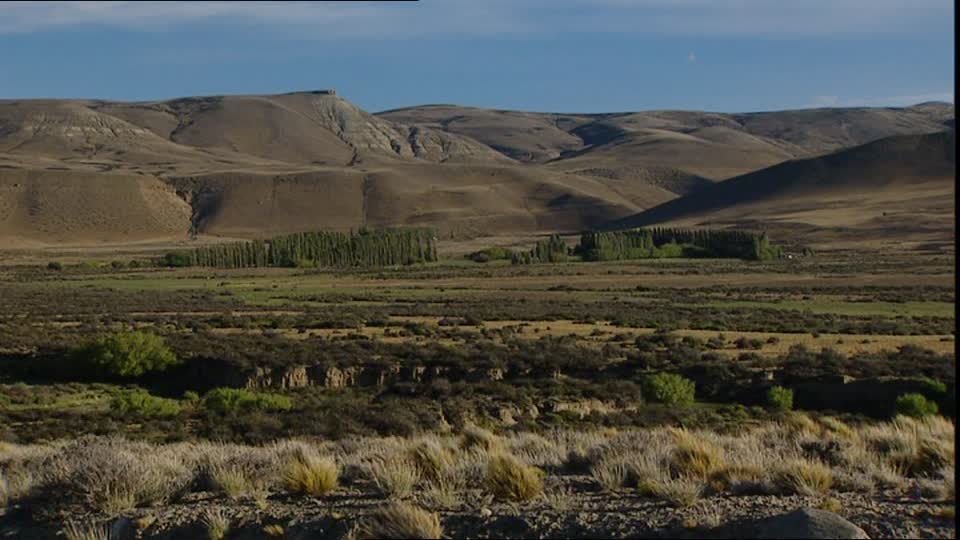 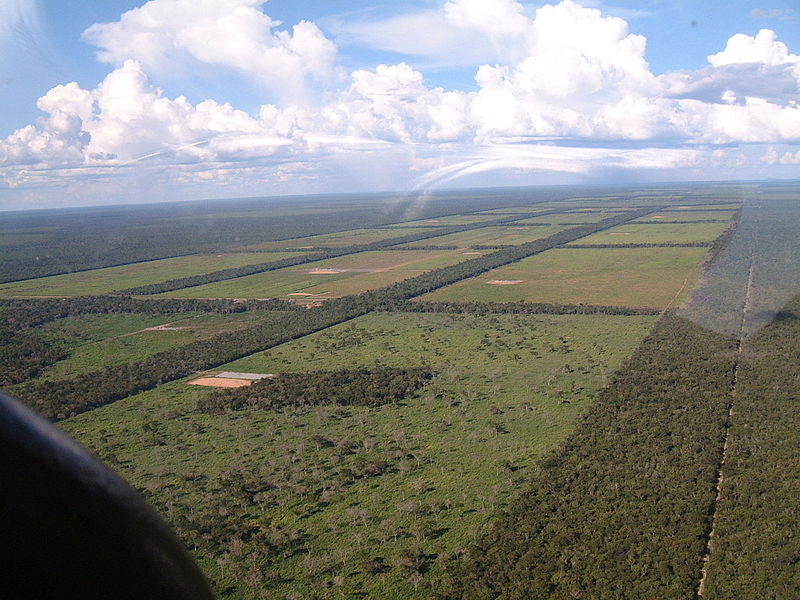 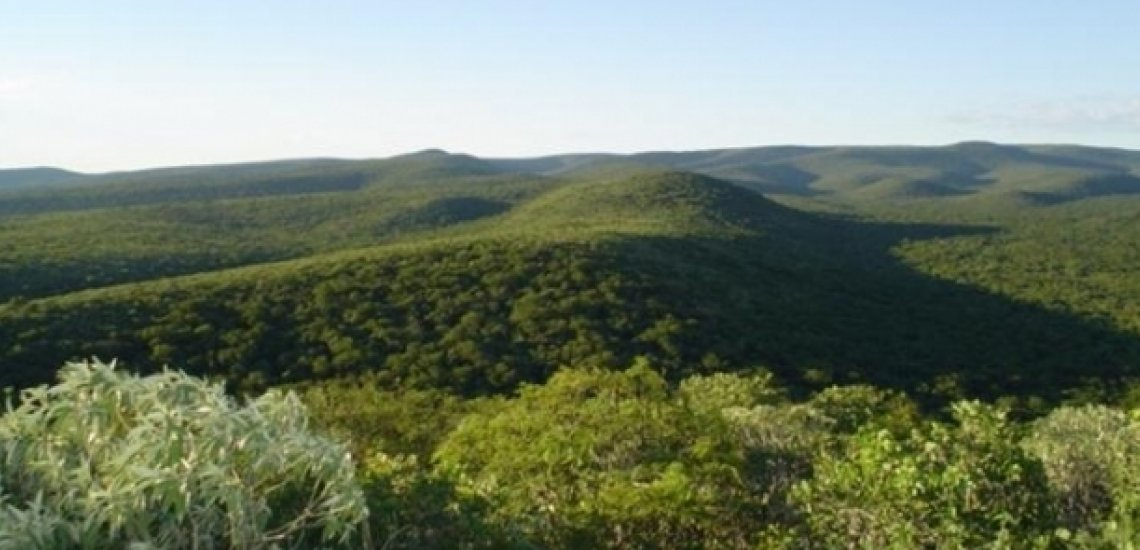 Andy
Pacifická oc. kůra x kontinentální J Am deska
Zlomově – vrásové pásemné pohoří
Deflekce
Vulkanismus
Stáří:
Mezozoikum 
Hlavní zdvih: Kenozoikum
3H:
Intruze
2 pásma (vnitřní a pobřežní) ⇒ Altiplano
4H:
Zalednění: J Chile ⇒ Fjordy
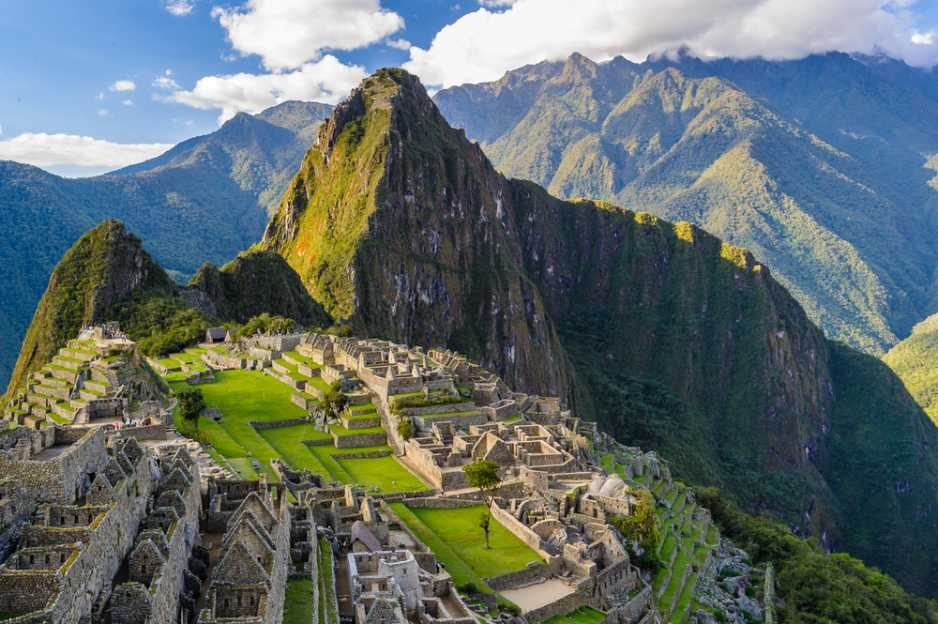 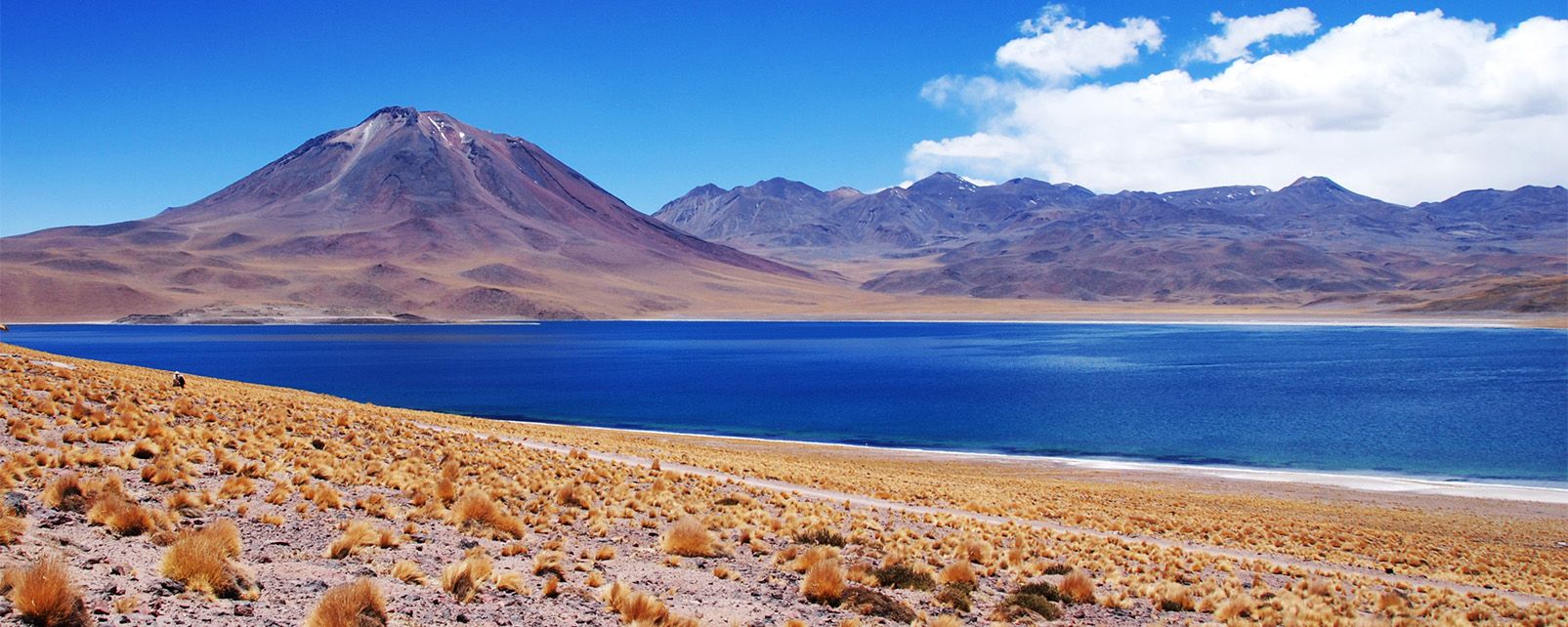 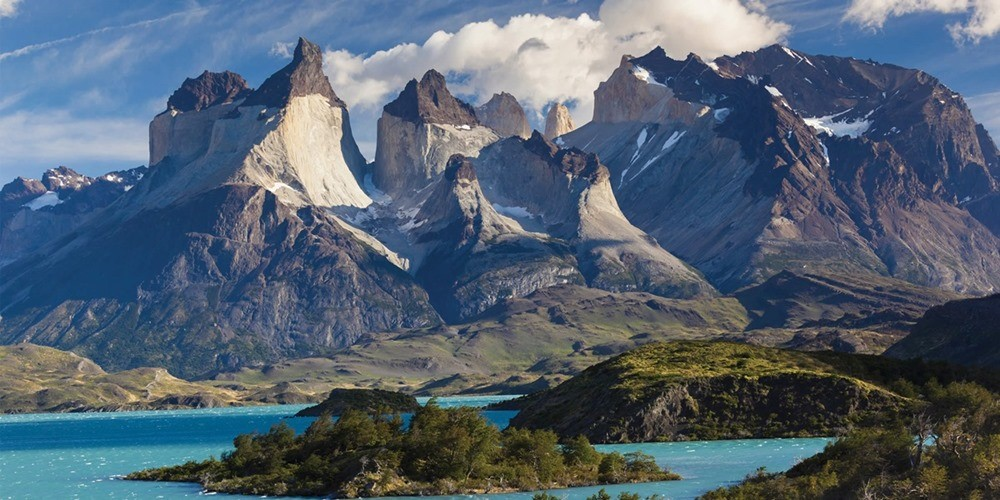 Andy
9000 km (TocoTrinidadu – Ohňová zem)
Důležitá klimatická a dopravní bariéra
Aconcagua: 6 962 m n. m.
3 velké celky:
Severní (Kolumbijsko-venezuelské)  Andy
Hranice: deflekce na peruánsko-ekvádorské hranici
Centrální (Chilsko-peruánské) Andy
Hranice: záliv Peñas (47°j. š.), hranice lit. desky Nazca a Antarktické desky
Patagonské Andy
Hranice: záliv Peñas (47°j. š.), Ohňová země
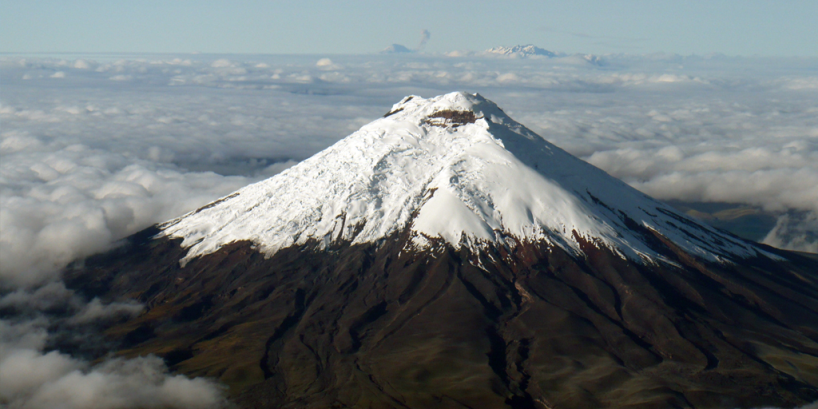 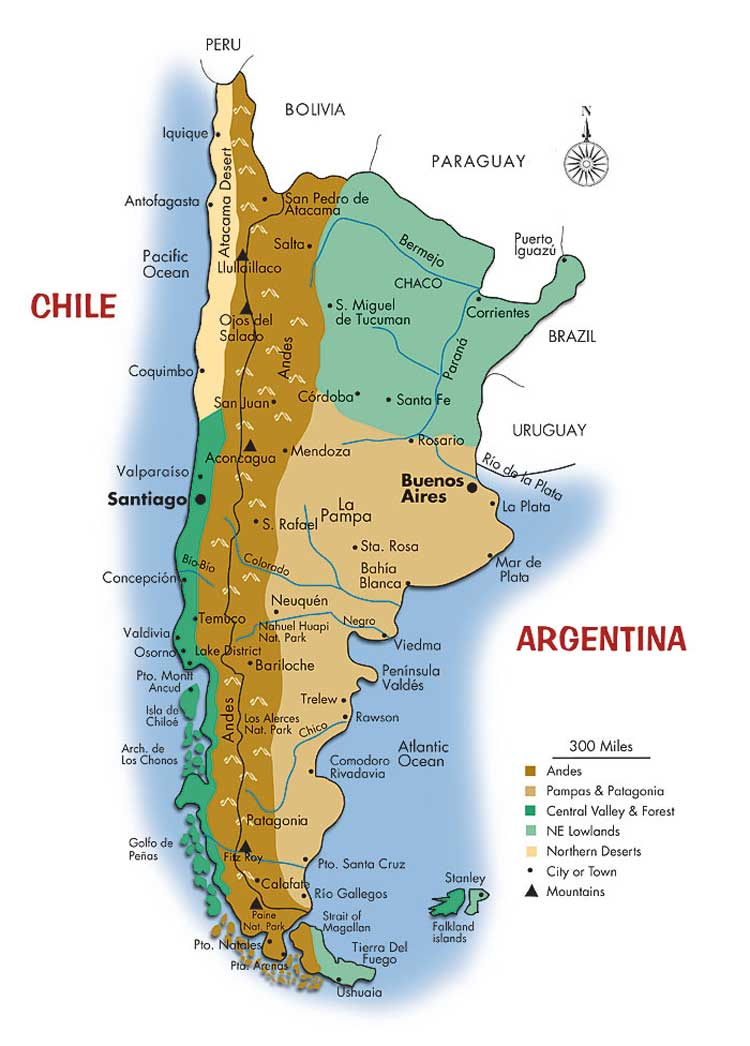 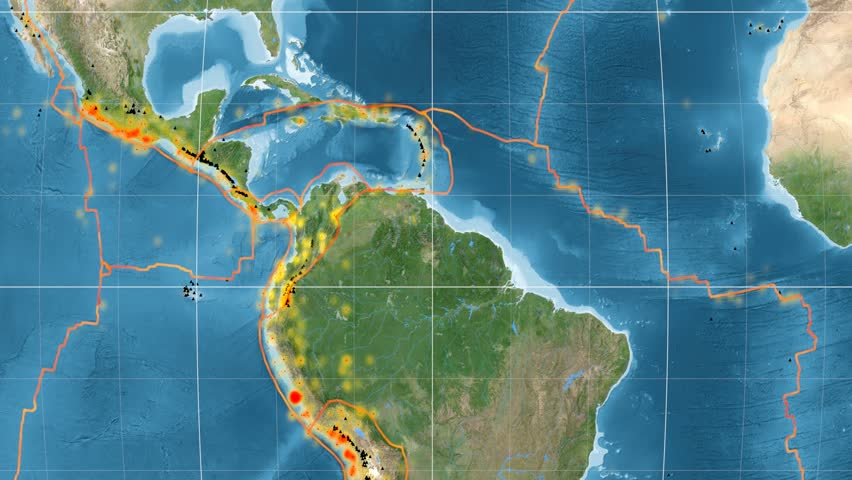 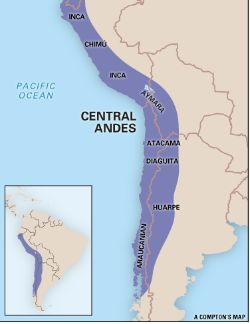 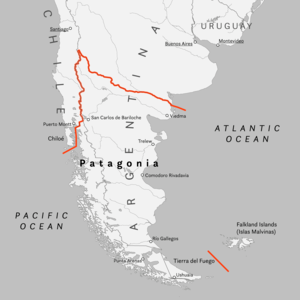 Patagonie
mezi Andami a Atlantským oceánem v jižní Argentině
Stupňovité vyvýšeniny a plošiny
svažuje se od západu (až 2 000 m n. m.) k východu
v předandské depresi množství hlubokých ledovcových jezer
 
Ohňová země
mezi Magalhãesovým a Drakeovým průlivem
Argentina + Chile
Souostroví + mys Horn
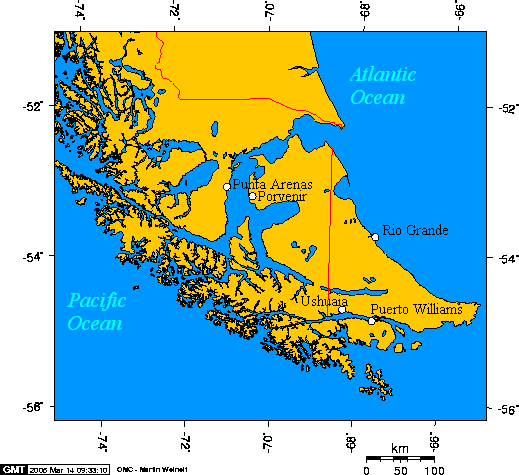 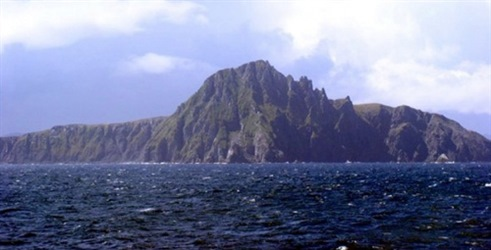 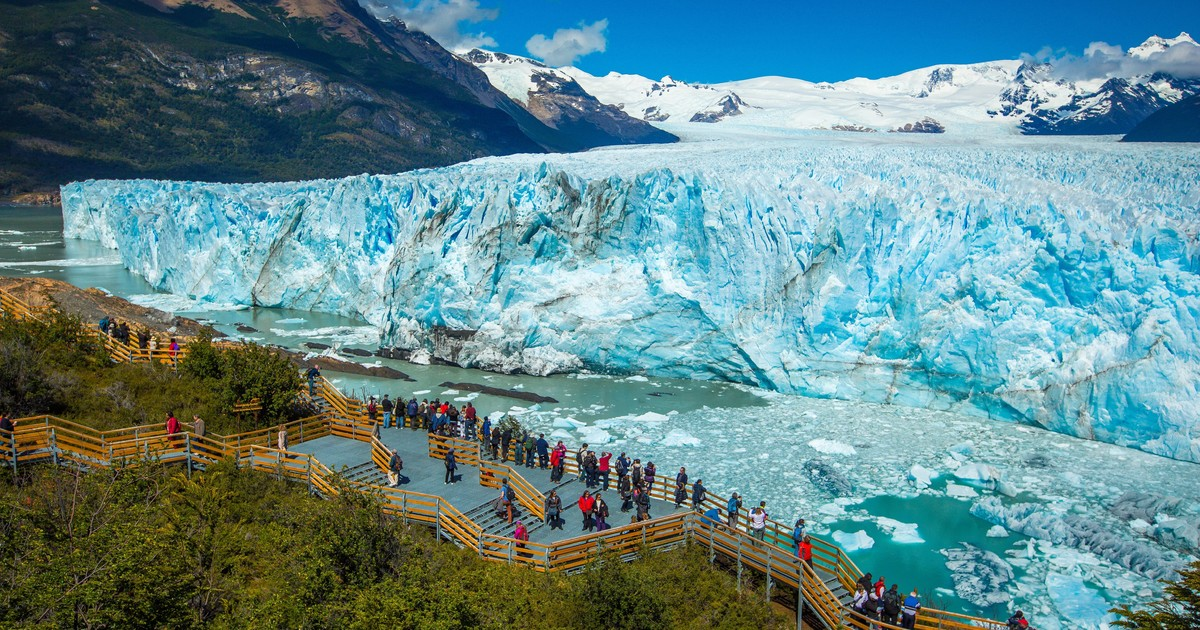 Klima
¾ území mezi obratníky
Andy izolují většinu území od Tichého oceánu
silný vliv nadmořské výšky na teploty a srážky
Strmé JV svahy Brazilské vysočiny → vysoké srážky při pobřeží a suché vnitrozemí
Z pobřeží: studený Peruánský oceánský proud
V pobřeží: teplý Brazilský proud:
Rozdílné teploty (Buenos Aires 35°j. š. jako Lima 12°j. š.)
rozdíly ve srážkách
Proudění vzduchu: 
Z: paralelně s pobřežím
V: od moře na pevninu
Co je El Niño?
a) skate shop na Palačáku
b) esp. Ježíšek
c) pražský ping-pongový club
d) klimatický jev, který se objevuje v atmosféře a oceánu v oblasti jižního Pacifiku
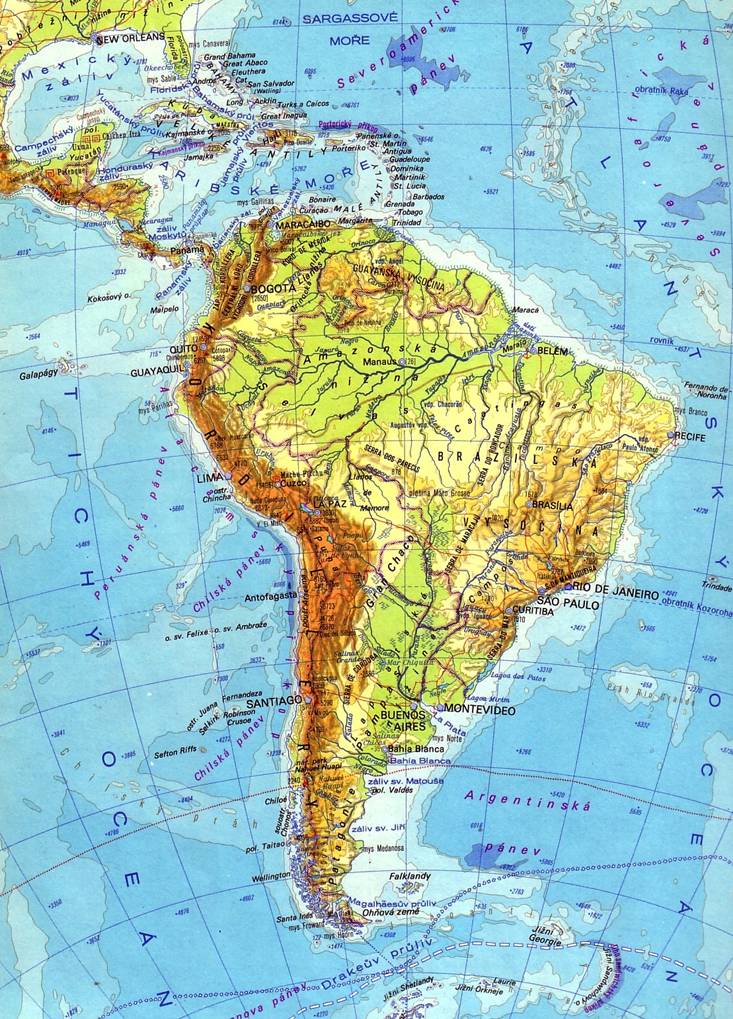 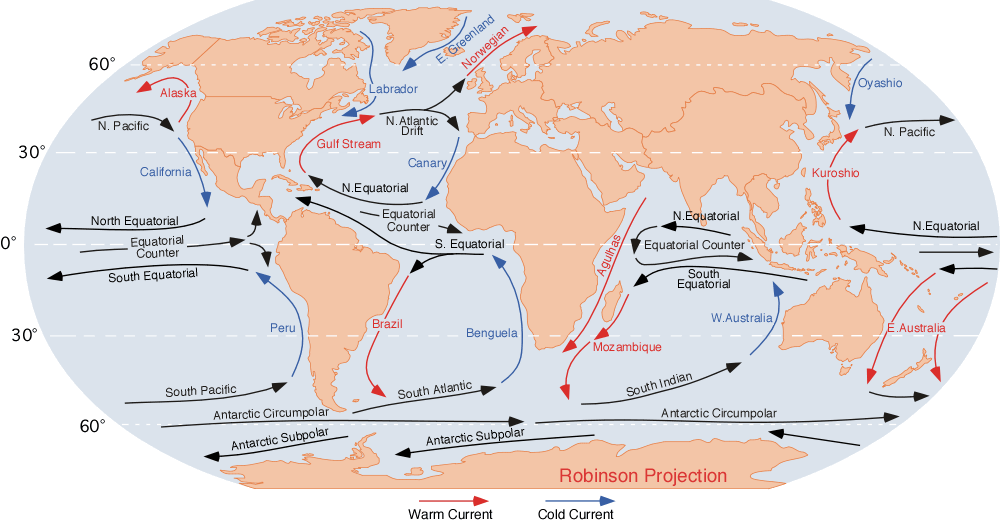 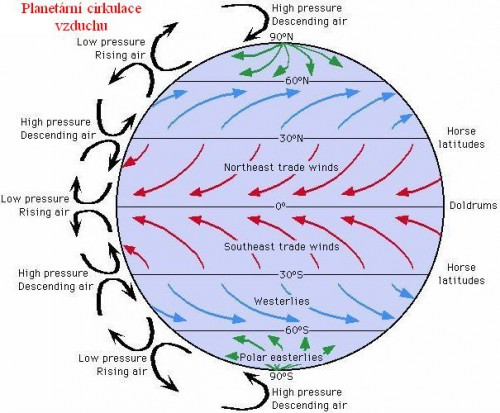 ENSO
ENSO = El Niño/Southern Oscillation
El Niño / La Niña
změny teploty vody a cirkulace vody 
Southern Oscillation
změny cirkulace v atmosféře, včetně změny intenzity rovníkových pasátů 
El Niño = warm ENSO episodes 
La Niña = cold ENSO episodes 
cyklus  3–7 let
ENSO
Nedávná El Niňa: 
1986- 1987
1991-1992
1993 
1994
1997-1998 
2002-2003
2009 – 2010
2015 – 2016
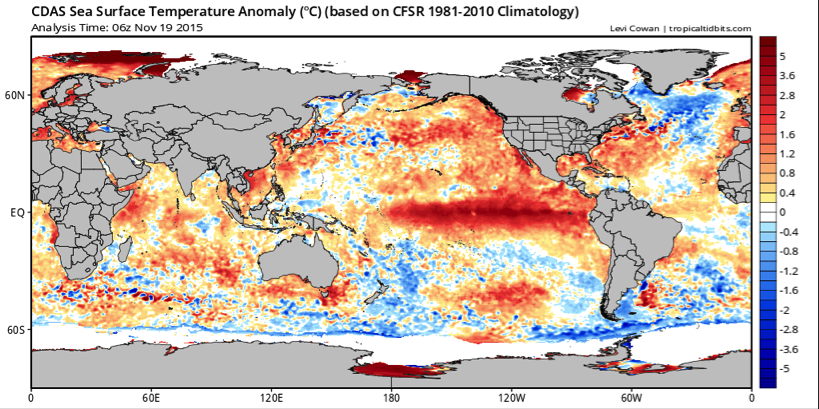 Normální podmínky
https://www.esrl.noaa.gov/psd/people/joseph.barsugli/enso_anim_jjb2.html
https://www.esrl.noaa.gov/psd/people/joseph.barsugli/anim.html
Teplá fáze ENSO – El Niňo
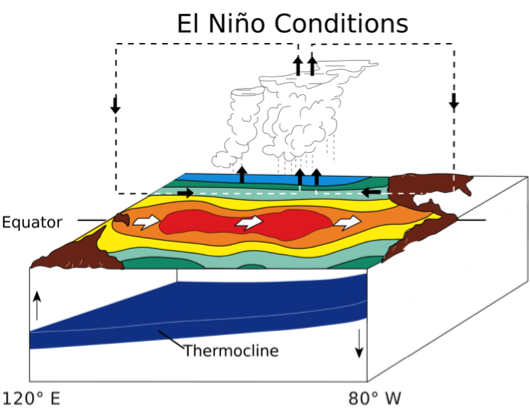 Situace během El Niño
Posun zóny tropické konvergence k jihu
oslabení jihopacifické anticyklóny 
Ze Z teplý mořský proud 
Prohřátí mořské vody o cca 5°C
srážky, záplavy na pobřeží Peru
Studená fáze ENSO – La Niňa
https://www.youtube.com/watch?v=WPA-KpldDVc
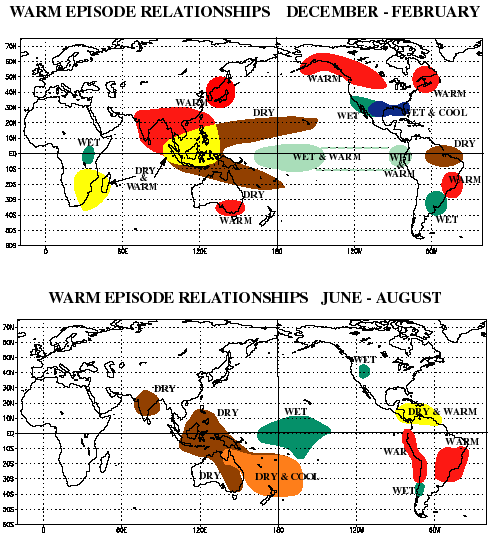 El Niño: prosinec - únor
Nad oblastí zálivu sv. Vavřince, Aljašského zálivu a severní částí Kordiller: 
- za normálních podmínek převládá vlhké studené podnebí
- při El Niňo: teplé počasí 
V oblasti severu Mexického zálivu: 
vydatná srážková činnost 
Povodí řeky Amazonky:
normálně tropické dešťové podnebí
Při El Niňo: sužováno náhlým suchem nad Uruguayem vlhké počasí
El Niño: červen–srpen
Velmi sucho a horko v Karibiku 
velmi teplé počasí při západním pobřeží Ameriky a JV pobřeží Brazílie
El Niňo ve zbytku světa
zesílení srážkových úhrnů od března do května ve východní Africe (Keňa, Tanzánie, povodí Bílého Nilu)
období sucha ve střední části jižní Afriky (Botswana, Zambie, Zimbabwe, Mosambik)
rozsáhlá období sucha v JV Asii a v pásmu od severní Austrálie až po Tasmánii
anomálie v pásmu vysokého tlaku vzduchu a zvýšený přísun tepla způsobil redukci ledové pokrývky v oblasti Amundsenova, Bellingshausenova a Rossova moře v okolí Antarktidy, oproti tomu však také ochlazení a nárůst ledové pokrývky v oblasti Weddellova moře
přímý vliv na počasí v Evropě není tak zřetelný, objevily se určité souvislosti s mírnějšími zimami v severní Evropě a mírnými a suchými zimami ve Středomoří
Hospodářské důsledky
Úhyn planktonu
hejna ryb do větších hloubek 
Příroda: málo potravy pro ptáky 
hospodářství: úpadek rybářství, výroby rybích konzerv a rybí moučky 
El Niño 1972: záplavy v Piura (Peru) –72 % domů poškozeno, výlov ryb snížen na ½, ztráta až 1,7 mil. pracovních míst
Důsledky La Niña
opačná situace než při El Niñu, jevy ale nejsou provázány 
Teplota moře klesne o cca 4°C 
Na západním pobřeží J Ameriky žádné výrazné vlivy, dotýká se ale výrazně Střední Ameriky a severních částí Jižní Ameriky
teplejší podzim a zima, teplejší moře, vyšší výpar a vyšší srážky 
Např. 1999 katastrofální záplavy ve Venezuele – 30 000 mrtvých
Co se píše
https://www.irozhlas.cz/veda-technologie/priroda/klimaticke-zmeny-el-nino-la-nina-globalni-oteplovani-pocasi-teplo-horko_1809102011_jgr

https://www.tyden.cz/rubriky/zahranici/evropu-zasahne-klimaticky-jev-el-nio-hrozi-extremni-otepleni_495581.html

https://www.denik.cz/ze_sveta/evropu-muze-zasahnout-jev-el-nio-pred-koncem-roku-zpusobi-otepleni-20180910.html